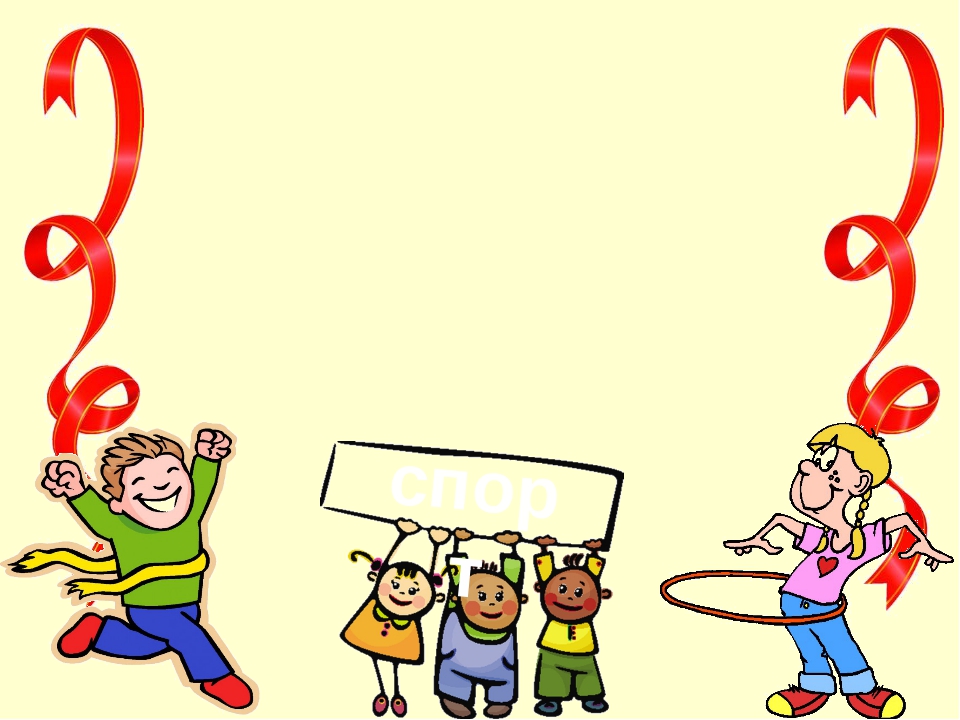 Муниципальное дошкольное образовательное учреждение 
«Детский сад № 82 комбинированного вида» г.о. Саранск
Доклад 
к педагогическому совету № 4
«Оздоровительно-досуговая деятельность
 детей дошкольного возраста»
Подготовила: воспитатель
             Прохорова С.Л.
Я не боюсь еще и еще раз повторять: забота о здоровье - это важнейший труд воспитателя. От жизнерадостности, бодрости детей зависит их одухотворенная жизнь, мировоззрение, умственное развитие, прочность знаний, вера в свои силы
В.А. Сухомлинский
ПЕДАГОГИЧЕСКИЕ ТРЕБОВАНИЯ К ОРГАНИЗАЦИИ 
ПРОВЕДЕНИЯ ОЗДОРОВИТЕЛЬНО-ДОСУГОВОЙ ДЕЯТЕЛЬНОСТИ
содержание программы согласовано с пройденным учебным материалом;
используются игры и упражнения разнообразные по двигательному содержанию и двигательным характеристикам;
размещение игр и упражнений в досуговой деятельности отвечает правилам дозировки: физическая нагрузка постепенно возрастает, а в последнем задании снижается;
после игр-эстафет или других заданий, возбуждающих детей, планируются загадки, стихи, игры малой подвижности, игры хороводного типа, обеспечивающие смену деятельности, но не снижающие эмоциональный подъем;
после фронтальных игр большой подвижности следуют задания, в которых действуют более выносливые дети;
обязательное музыкальное сопровождение;
создание игровых ситуаций, в которых ребенок должен самостоятельно принять решение;
формирование положительных эмоций, в том числе путем включения сценок драматизации, приглашение гостей-героев знакомых сказок и мультфильмов.
Предварительная работа
1. Беседы: "Что такое здоровье?", "Кто такие микробы?","Что мы делаем в детском саду, для того чтобы не болеть?", "Полезная и здоровая пища".
2. Разучивание пословиц: "Солнце, воздух и вода – наши верные друзья", "Чистота - залог здоровья", "Здоровье ни за какие деньги не купишь","В здоровом теле - здоровый дух", "Быстрого и ловкого болезнь не догонит" ; разучивание потешки:"Водичка, водичка...". 
3.Чтение художественной литературы: К.Чуковский"Мойдодыр",  "Айболит", "Федорино горе"; З.Александрова "Утро", "Купание";  А.Барто "Девочка чумазая", "Девочка - ревушка".
4. Отгадывание загадок по теме ЗОЖ.  5. Проведение сюжетно-ролевых игр:" Поликлиника", "Больница".
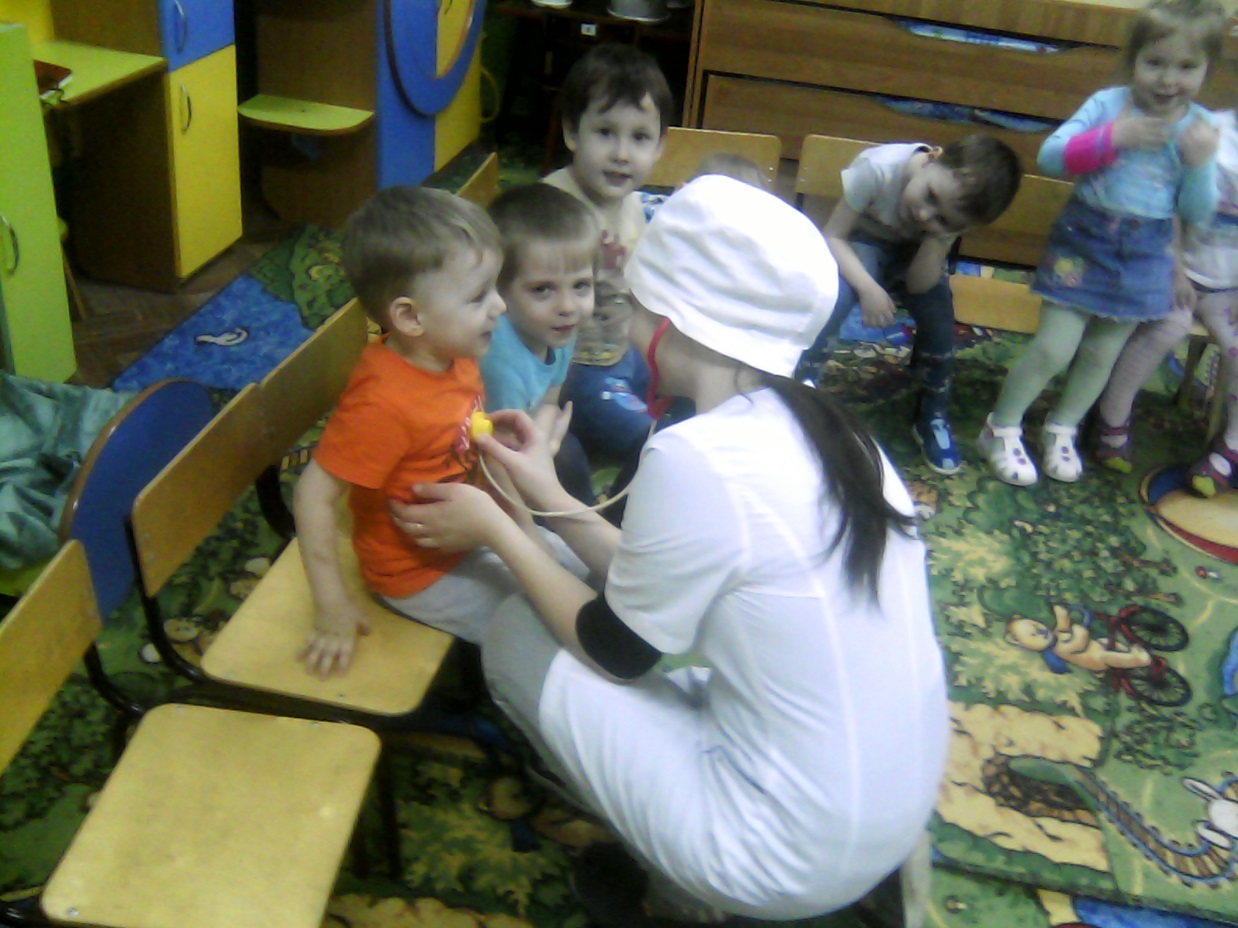 ПУТЕШЕСТВИЕ В 
СТРАНУ ЗДОРОВЬЯ
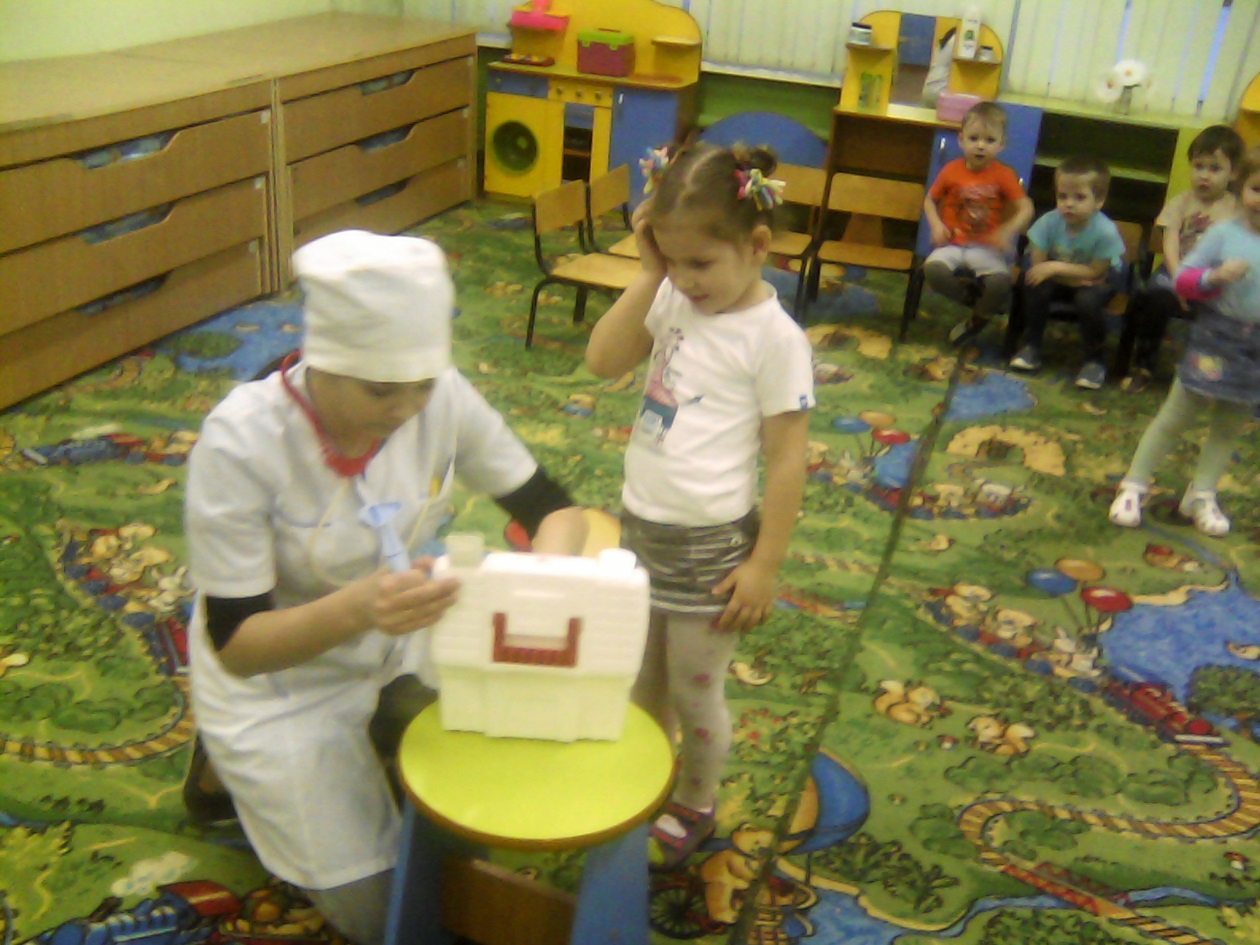 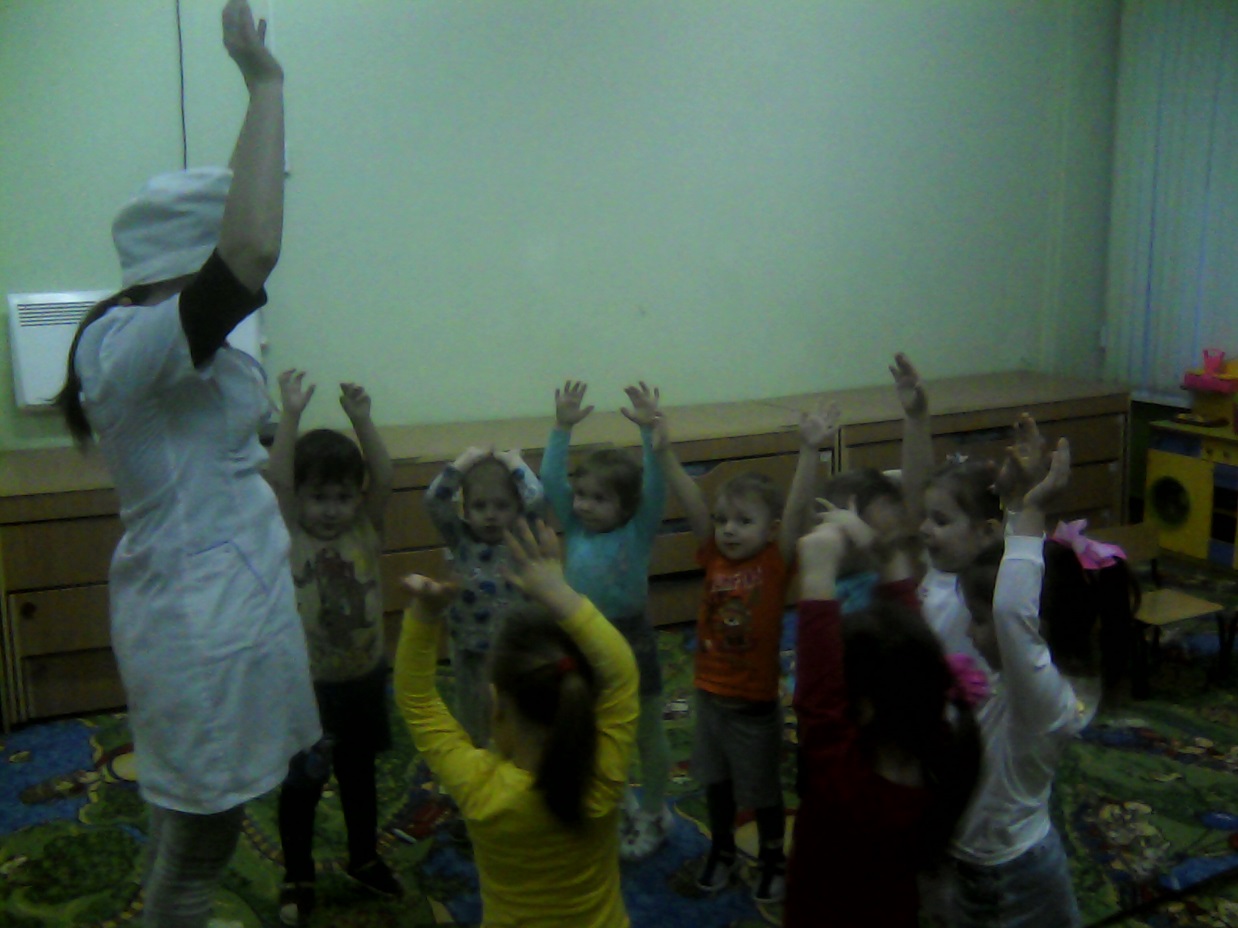 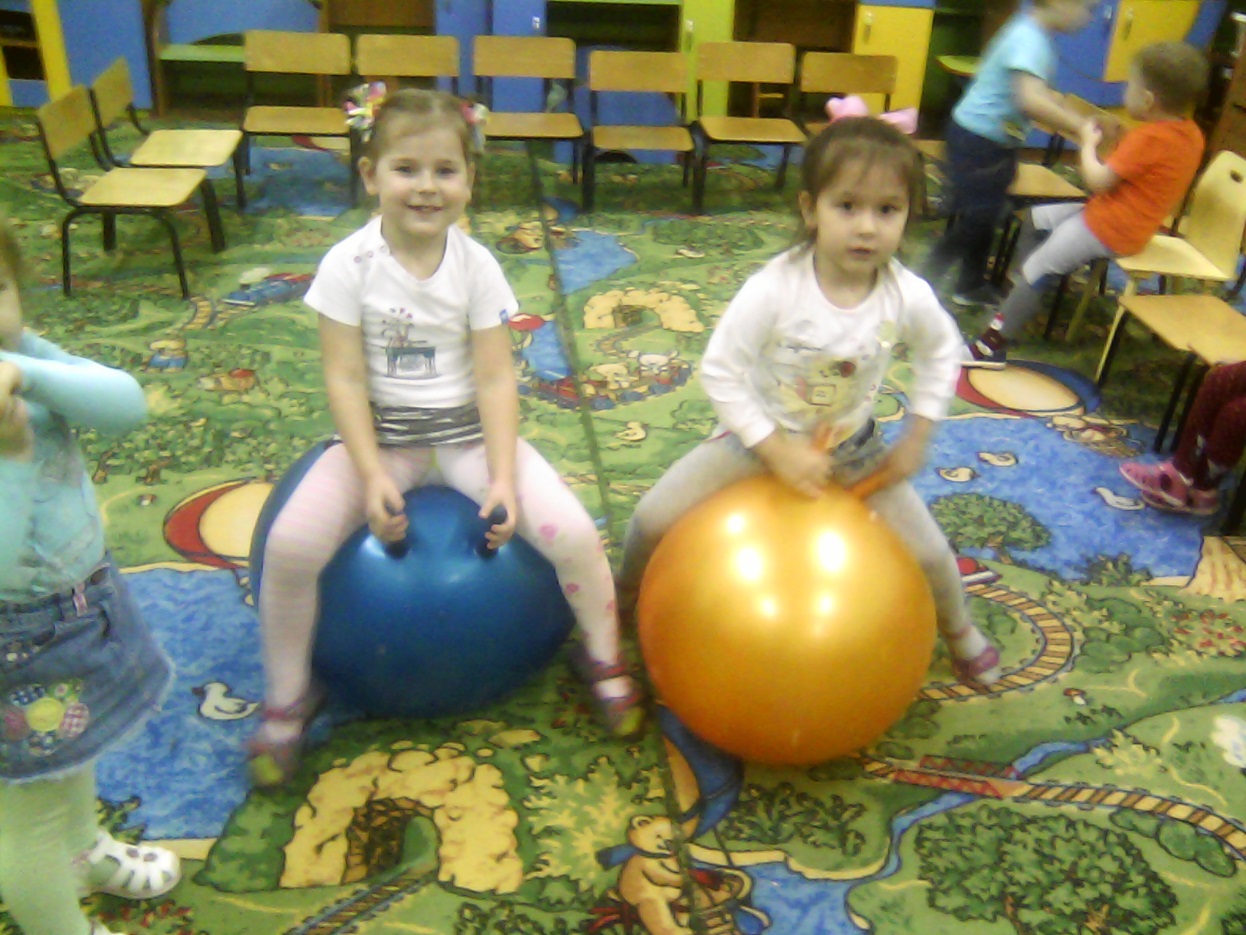 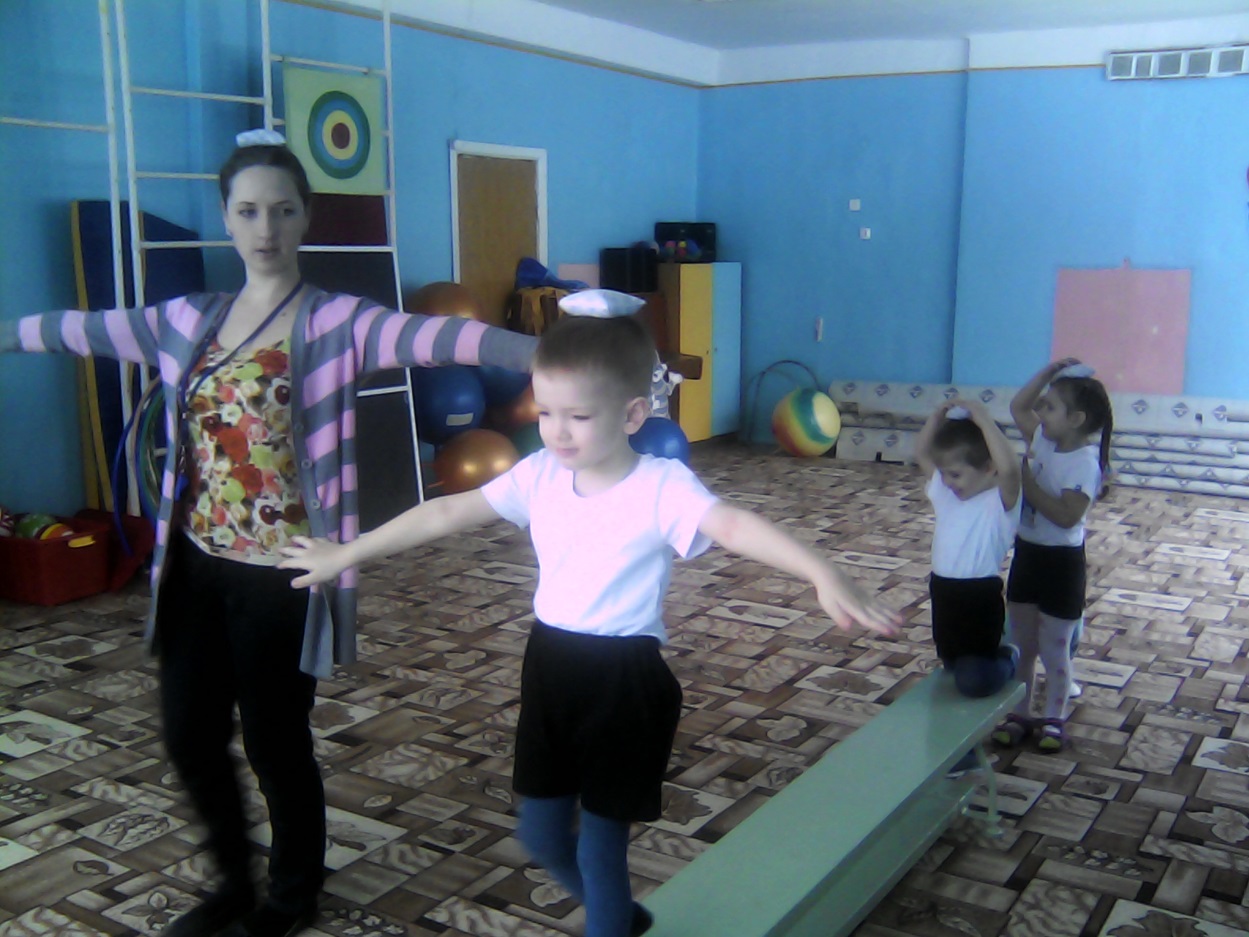 ВОЛШЕБНЫЙ МЕШОЧЕК
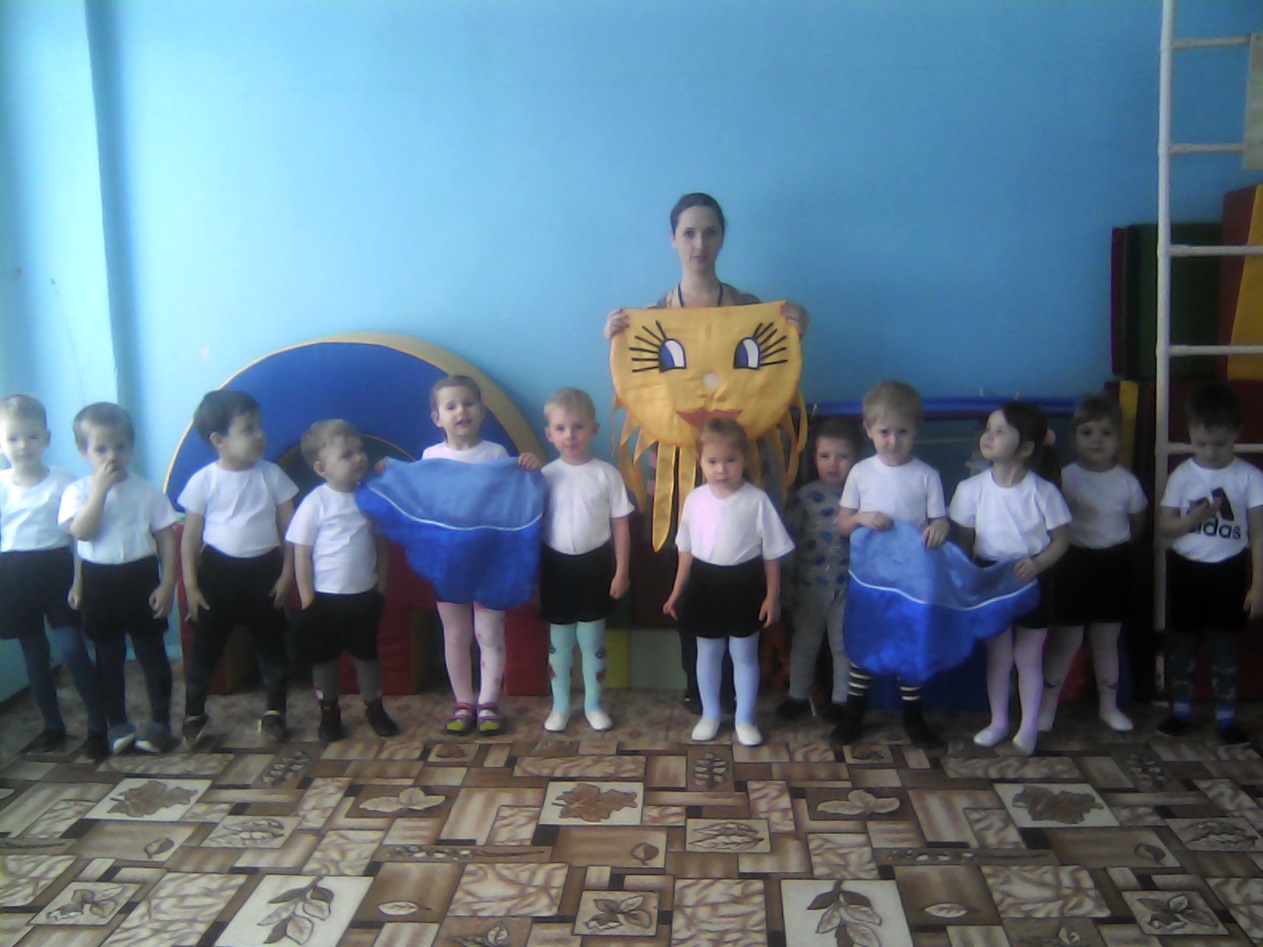 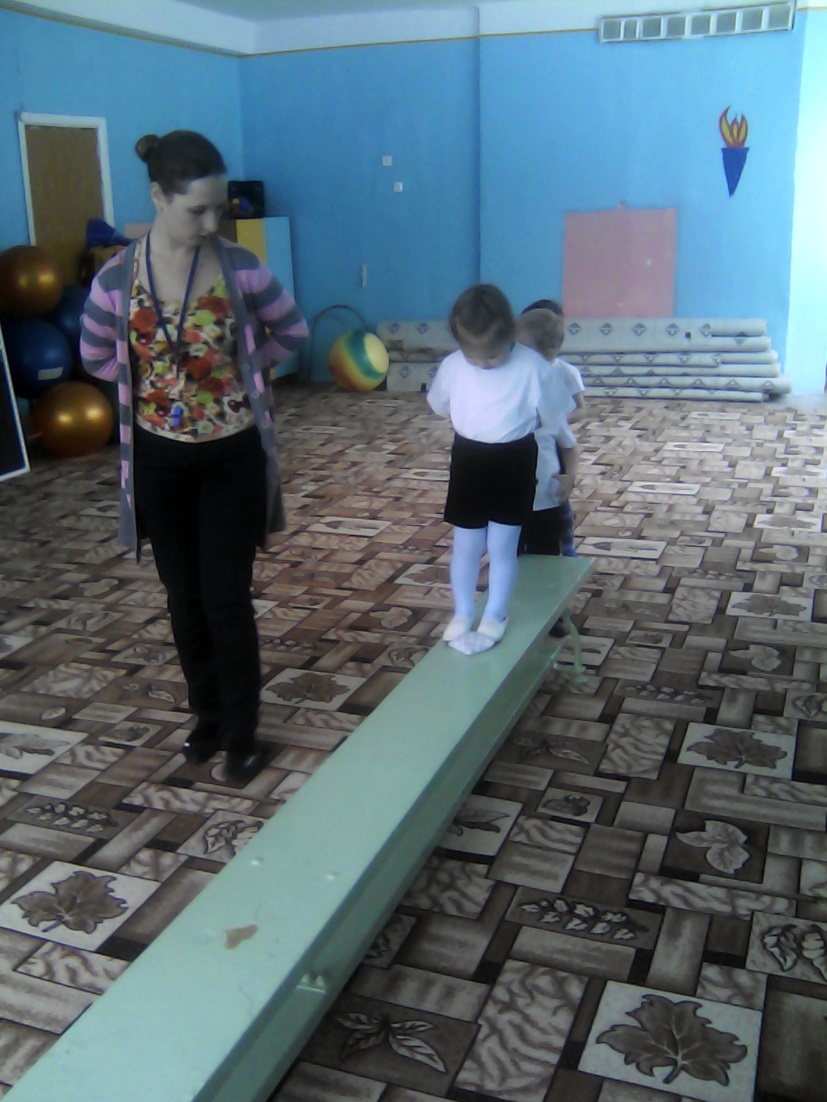 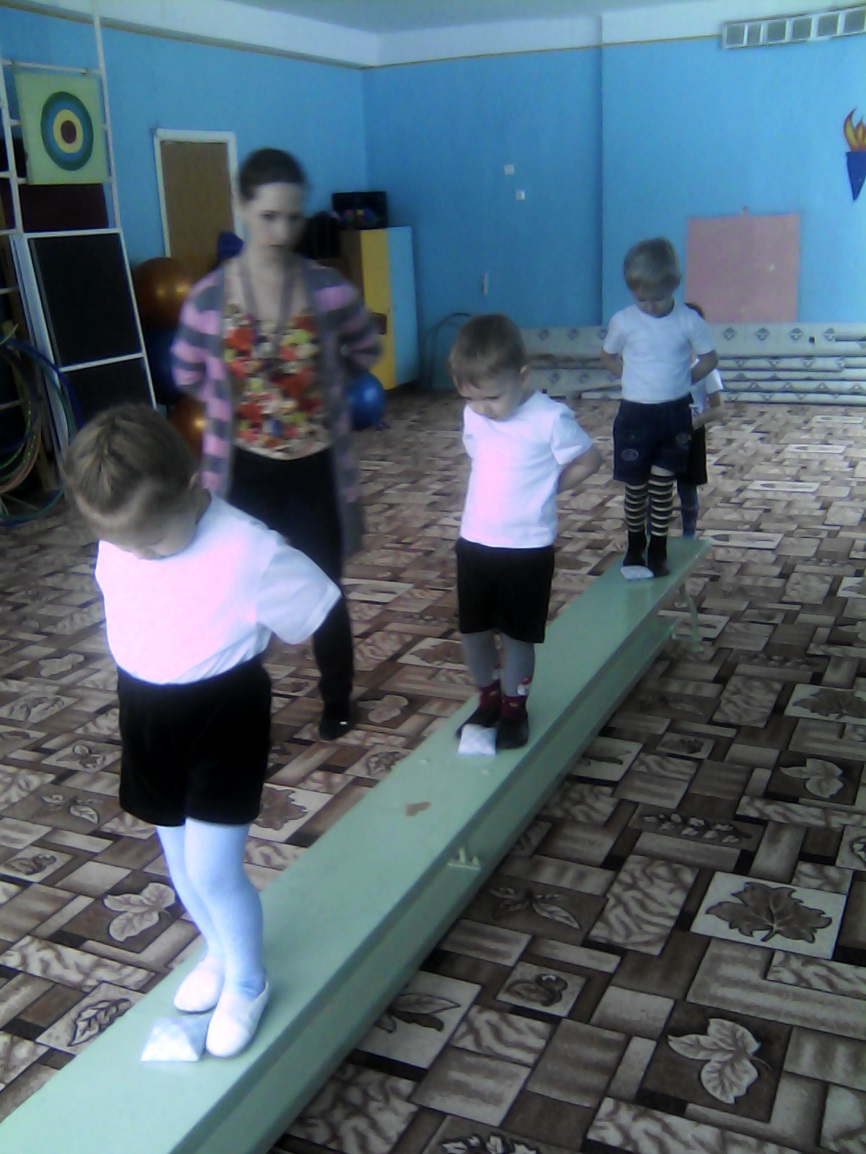 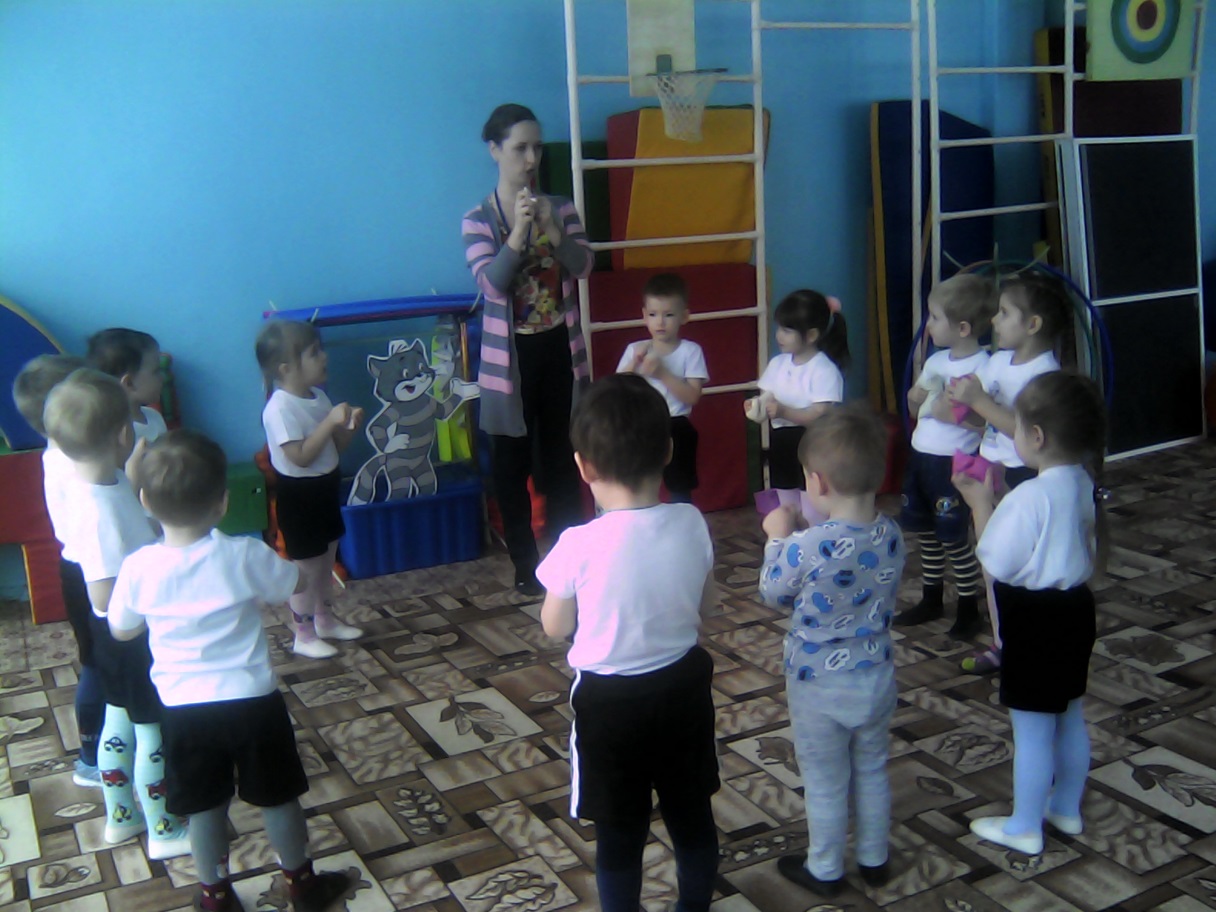 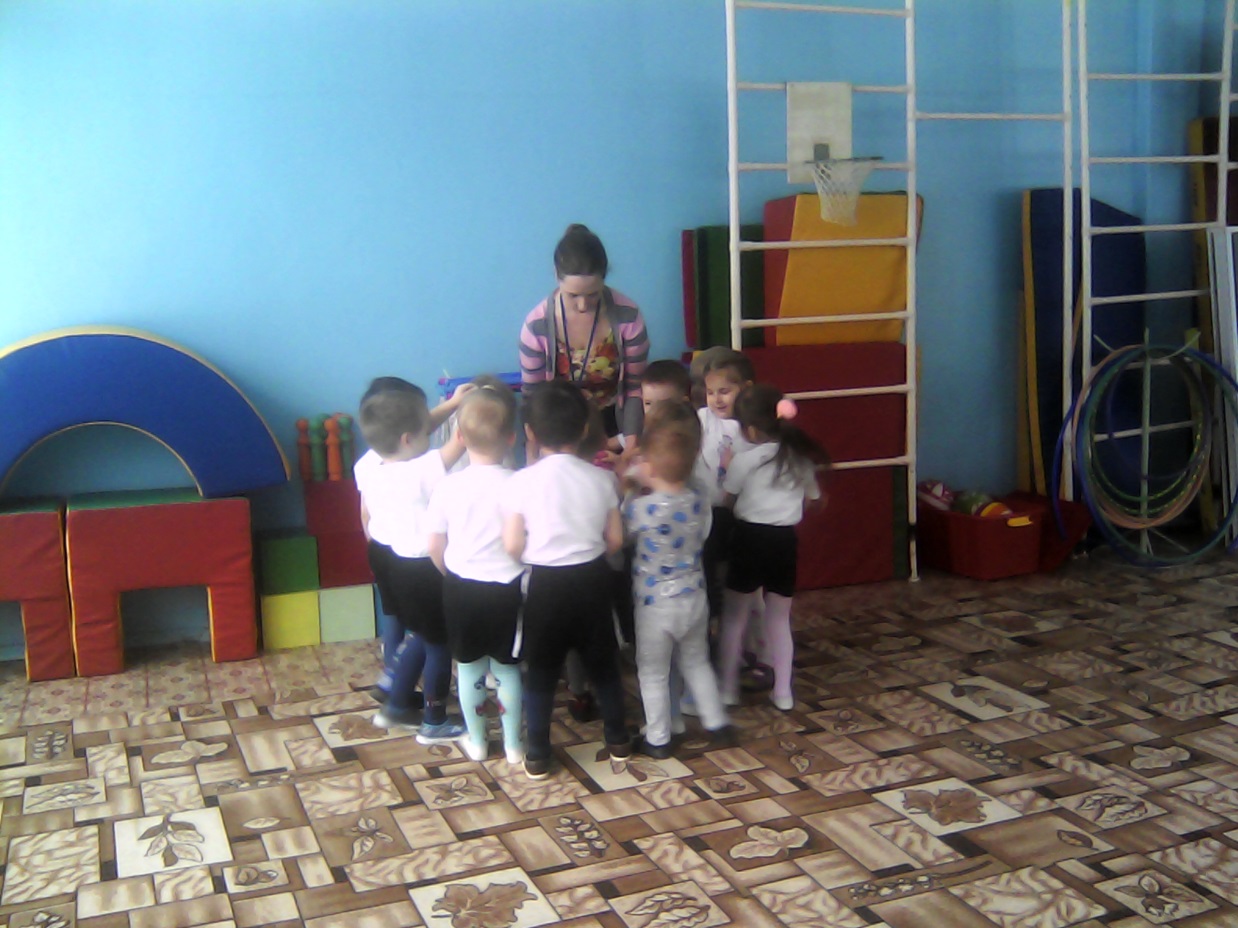 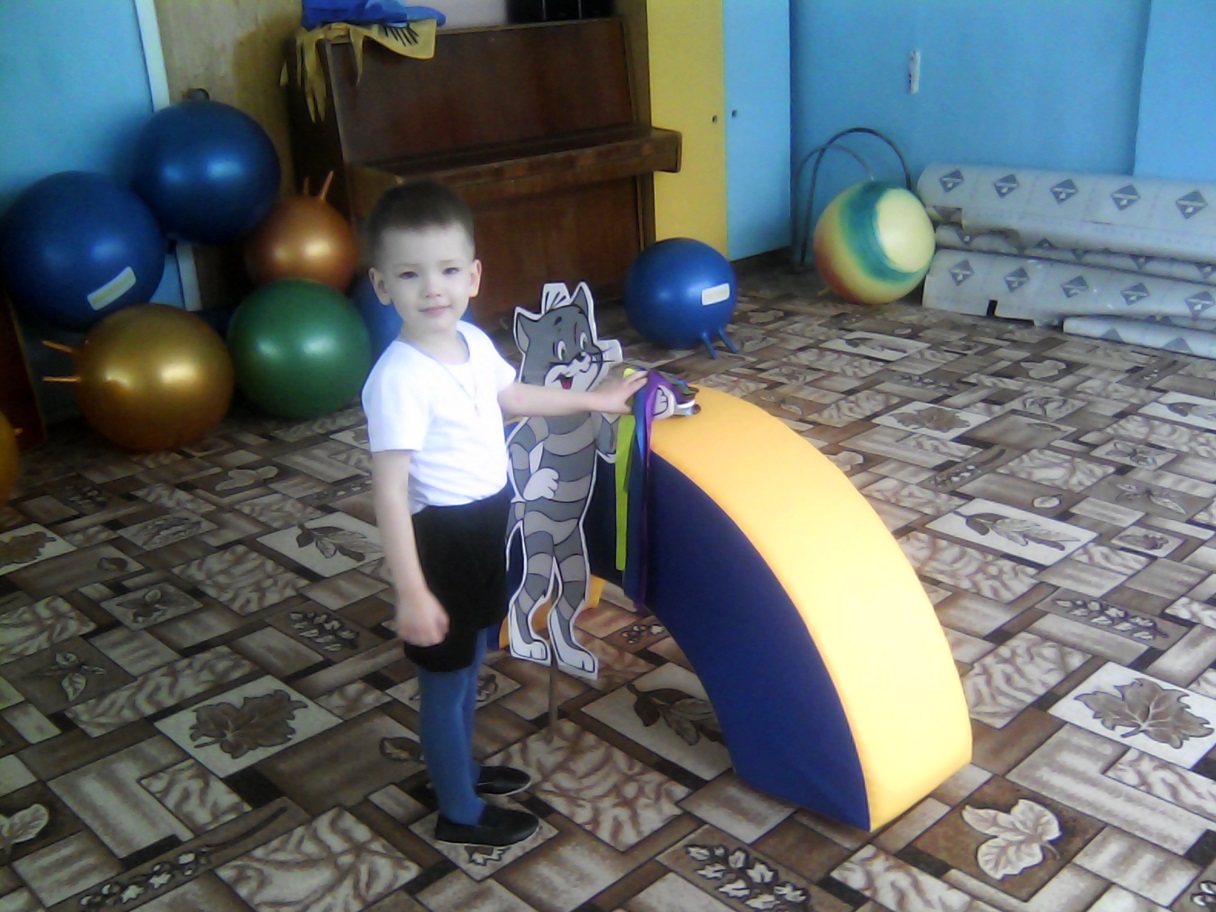 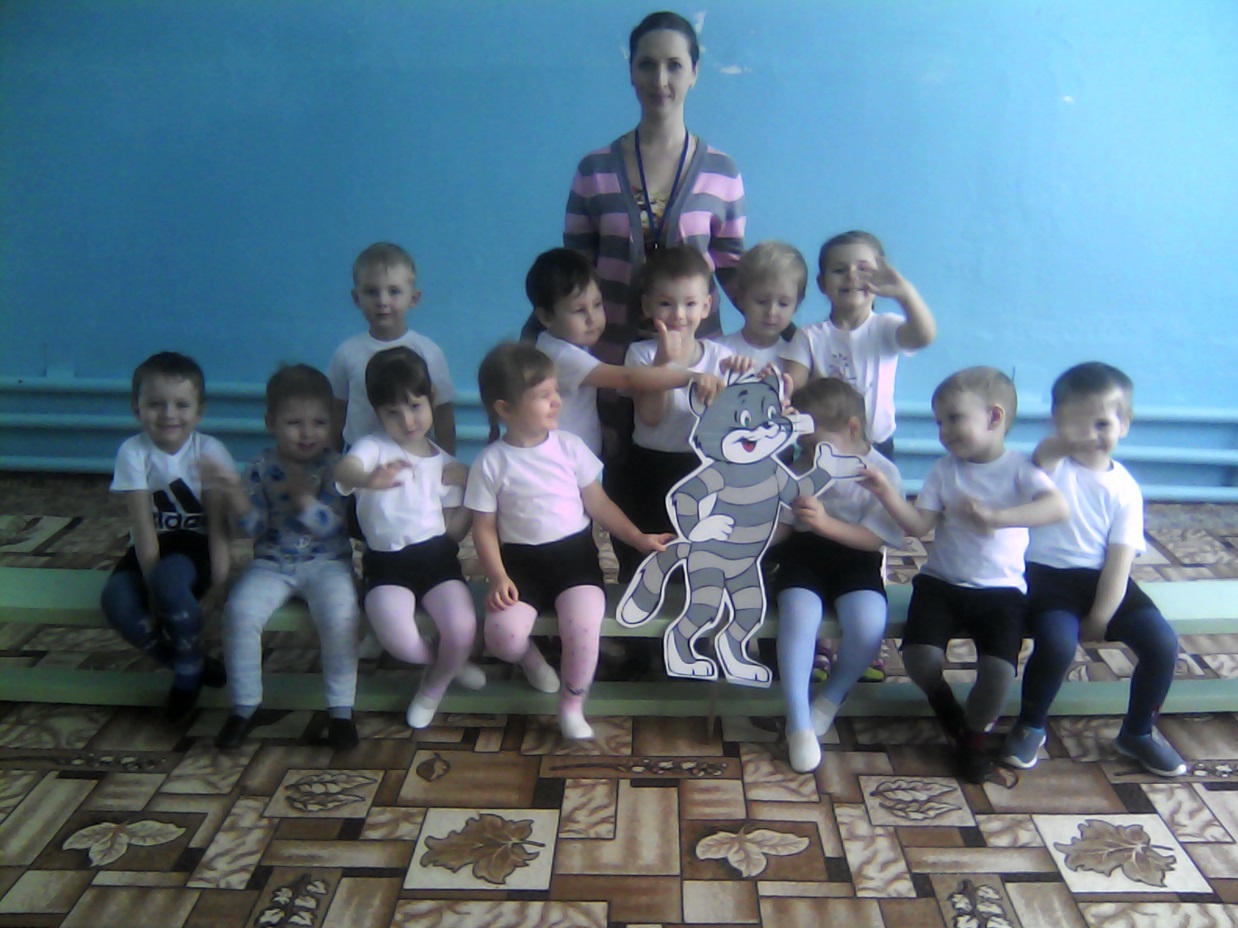 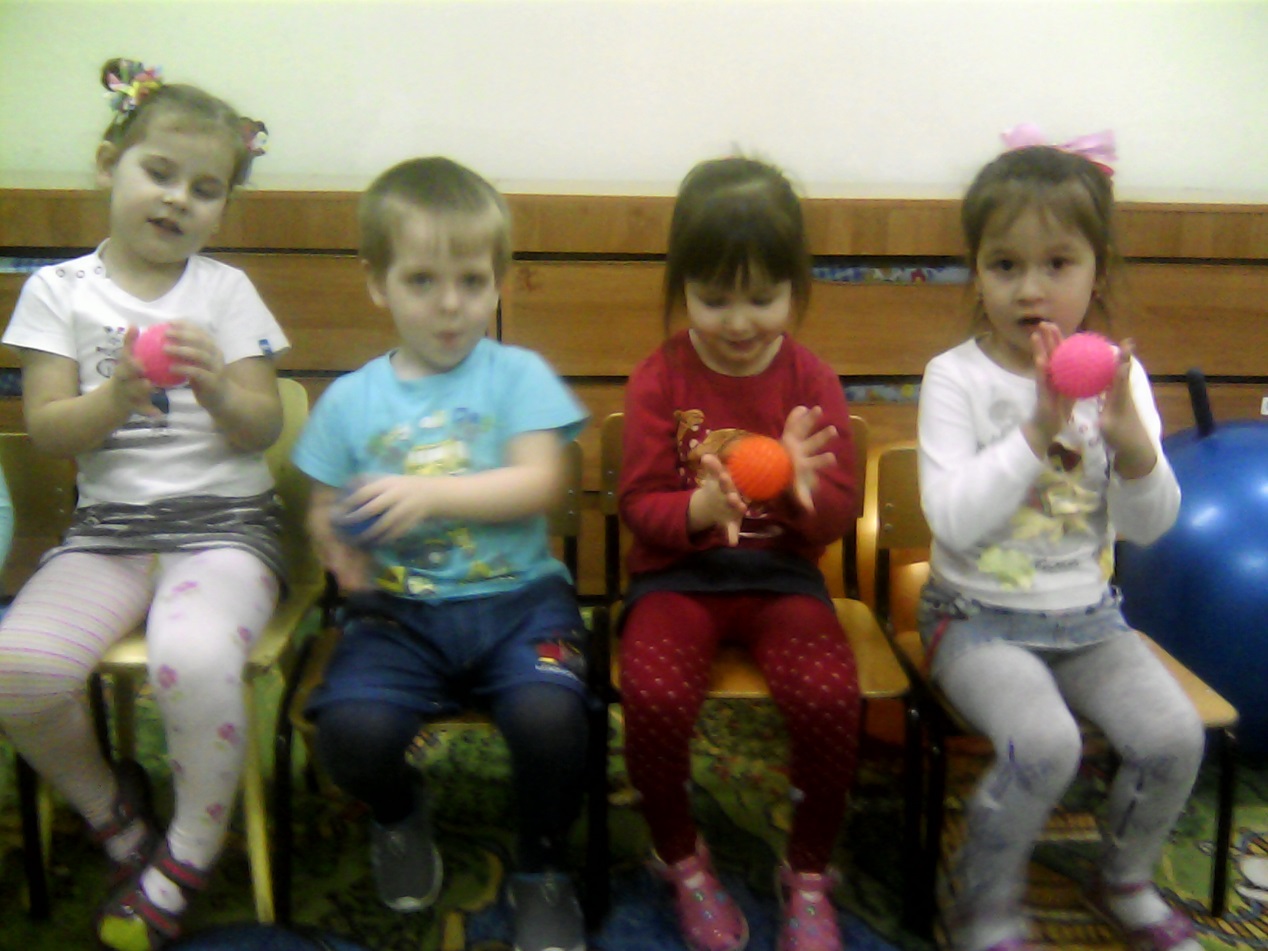 ПАЛЬЧИКОВАЯ ГИМНАСТИКА
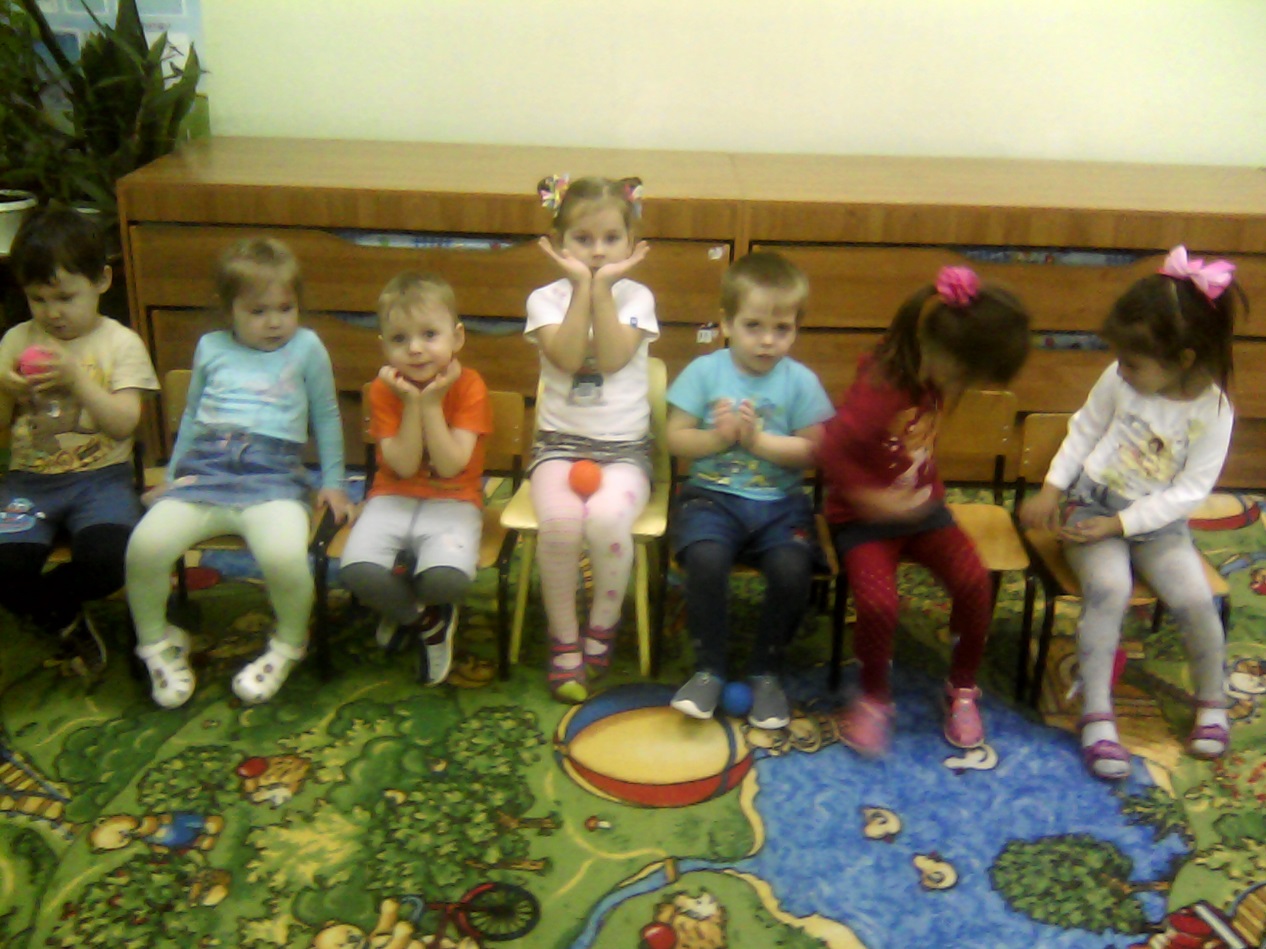 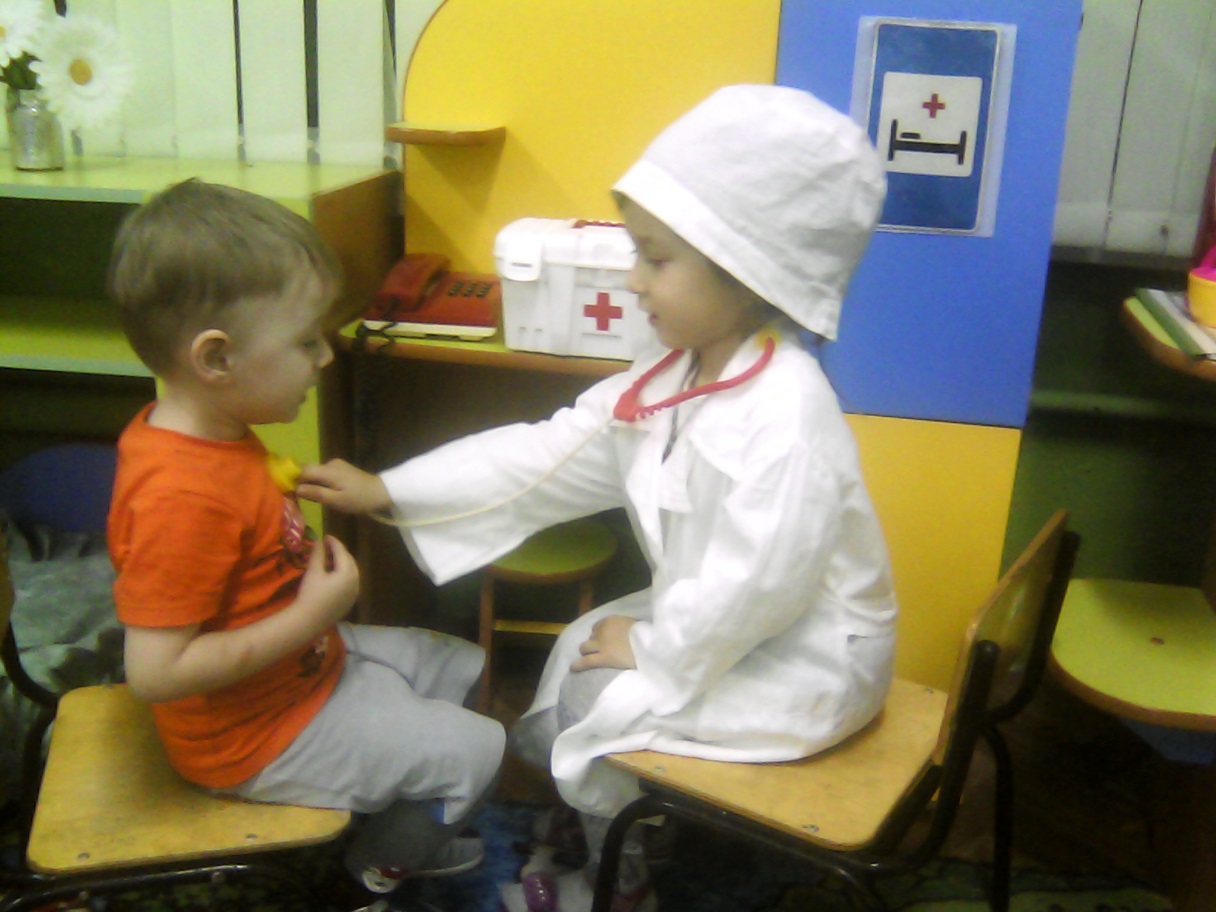 СЮЖЕТНО-РОЛЕВЫЕ ИГРЫ
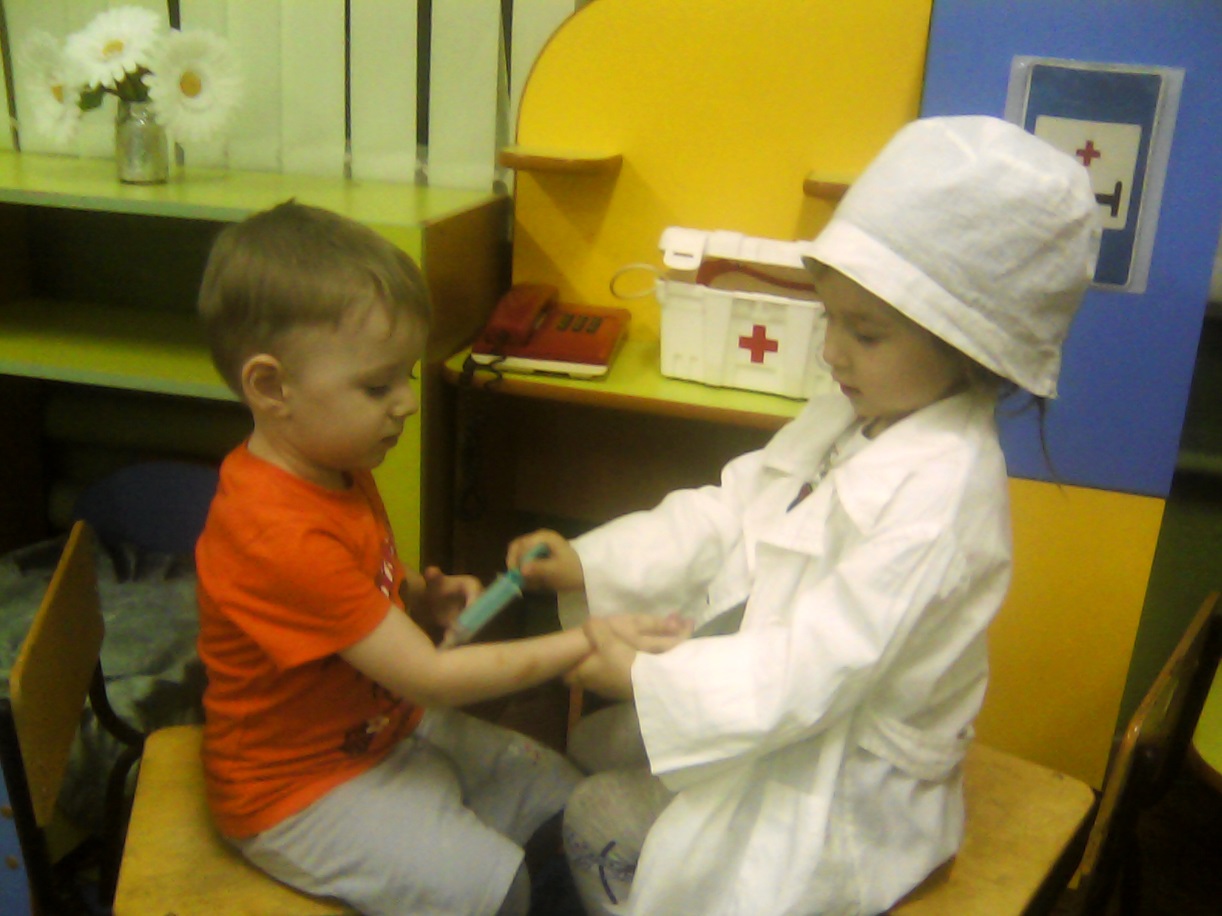 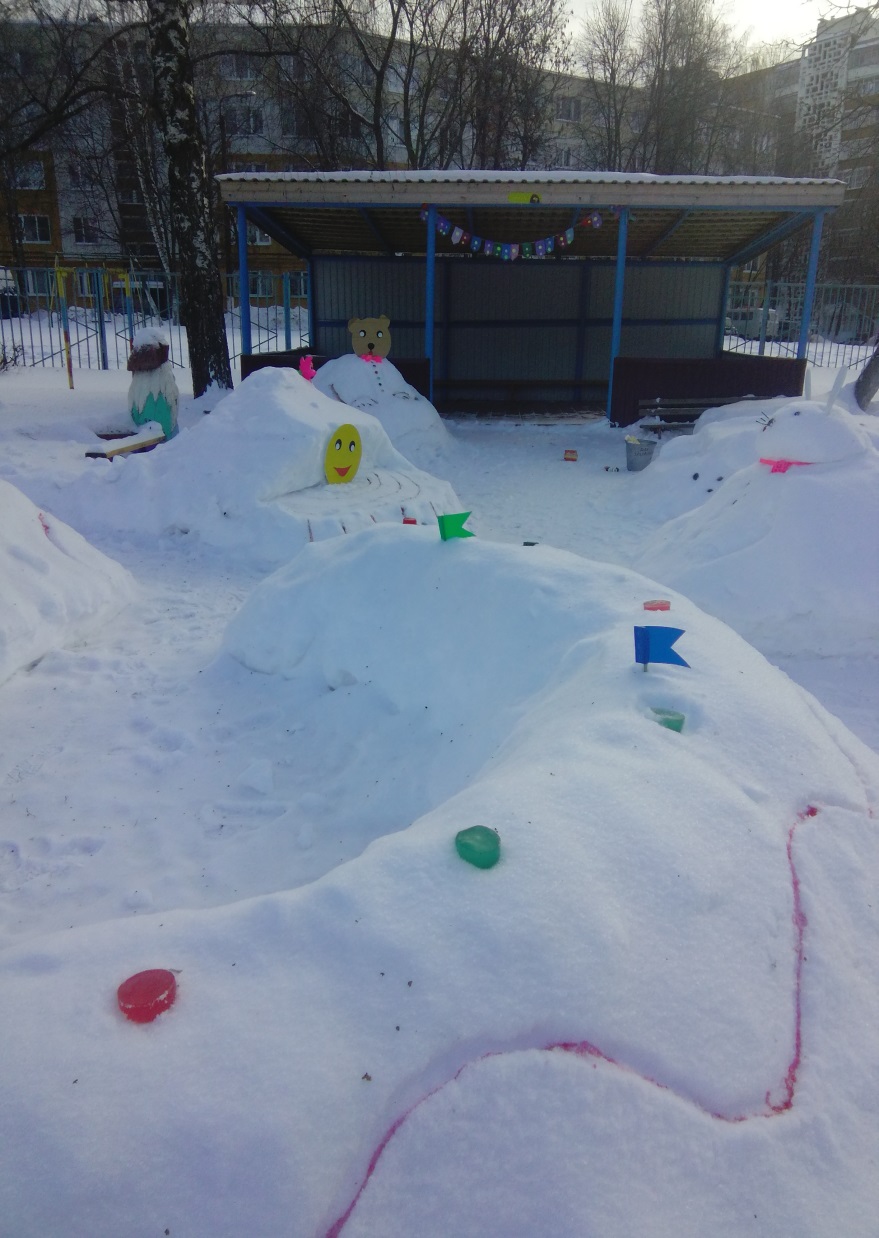 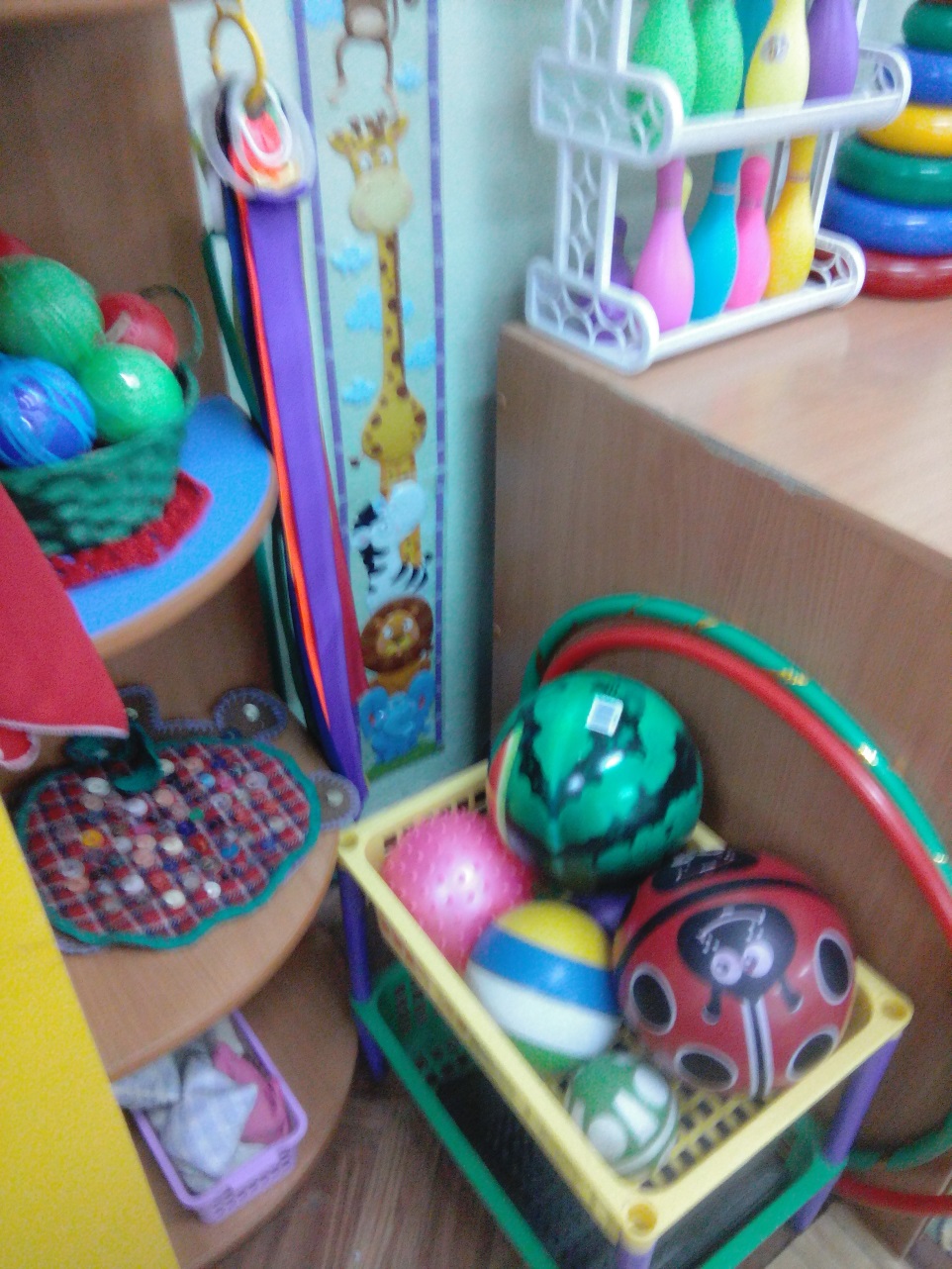 СПАСИБО ЗА ВНИМАНИЕ!